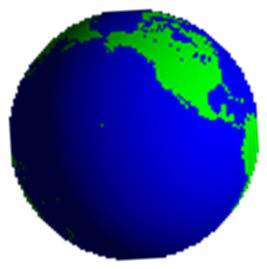 Địa lí8
BÀI 10:ĐIỀU KIỆN TỰ NHIÊN KHU VỰC NAM Á
Giáo viên: Trần Kiều Trang – Trường THCS Long Biên
Bài 10: Điều kiện tự nhiên của khu vực Nam Á
1. Vị trí địa lí và địa hình
  a. Vị trí địa lí
Bài 10: Điều kiện tự nhiên của khu vực Nam Á
1. Vị trí địa lí và địa hình
  a. Vị trí địa lí
- Nằm ở rìa phía Nam của lục địa Á-Âu
- Giới hạn:
+ Vĩ độ: 90B - 370B
+ Kinh độ: 620Đ - 980Đ
370B
620Đ
980Đ
90B
Bài 10: Điều kiện tự nhiên của khu vực Nam Á
1. Vị trí địa lí và địa hình
  a. Vị trí địa lí
- Nằm ở rìa phía Nam của lục địa Á-Âu
- Giới hạn:
+ Vĩ độ: 90B - 370B
+ Kinh độ: 620Đ - 980Đ
- Tiếp giáp:
+Vịnh Bengan+Biển A-rap
+Tây Nam Á, Trung Á, Đông Nam Á
+Ấn Độ Dương
- Gồm 7 quốc gia
Tây Nam Á
Trung Á
Đông Nam Á
Lược đồ tự nhiên khu vực Nam Á
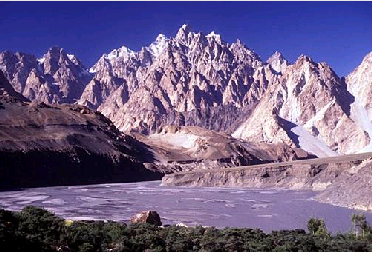 Bài 10: Điều kiện tự nhiên của khu vực Nam Á
Himalaya
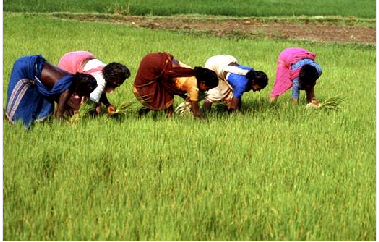 Đồng bằng Ấn Hằng
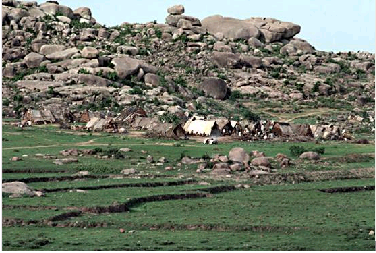 Sơn nguyên Đê-can
1. Vị trí địa lí và địa hình
  a. Vị trí địa lí
  b. Địa hình
- Gồm 3 miền:
+Phía Bắc: hệ thống núi Hi-ma-lay-a
+Trung tâm: đồng bằng Ấn – Hằng
+Phía Nam: sơn nguyên Đê-can
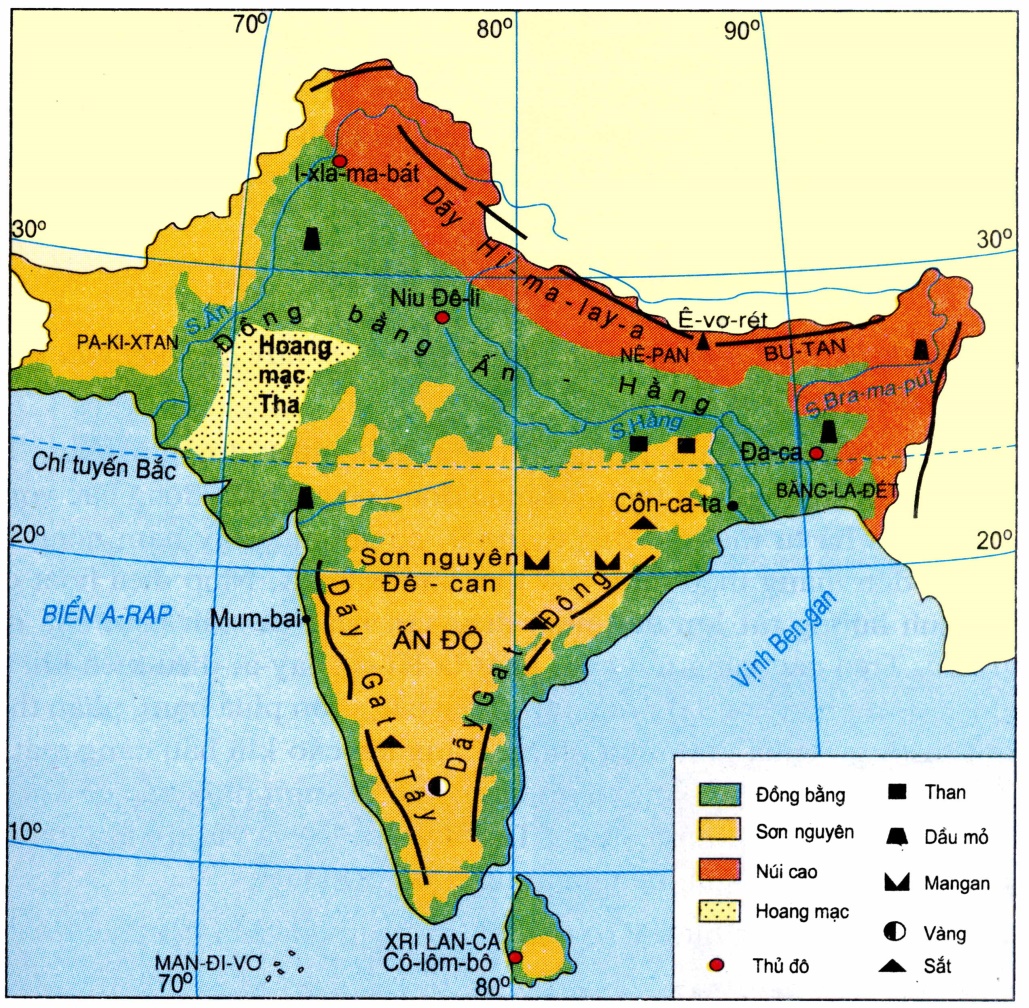 Bài 10: Điều kiện tự nhiên của khu vực Nam Áxxxxxxxxxxxxxxxxxxxx
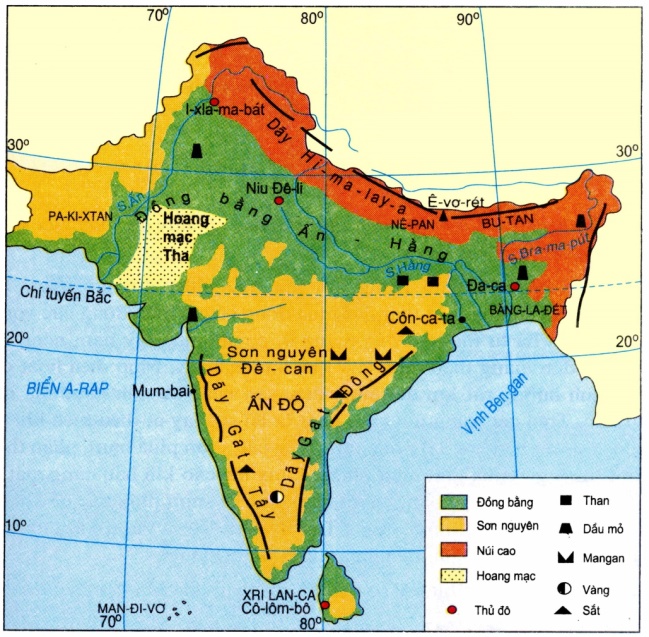 - Cao, đồ sộ
- Hướng tây bắc -đông nam
- Dài gần 2600 km 
- Rộng 320-400 km
- Rộng, bằng phẳng
- Dài hơn 3000 km 
- Rộng 250-350 km
- Thấp, bằng phẳng
- Rìa phía Tây và phía Đông có dãy Gát Tây và Gát Đông
Lược đồ tự nhiên khu vực Nam Á
Dãy Hi-ma-lay-a
- Cao, đồ sộ
- Hướng tây bắc -đông nam
- Dài gần 2600 km 
- Rộng 320-400 km
Dãy Hi-ma-lay-a 
Hi-ma-lay-a là một dãy núi ở châu Á, phân chia tiểu lục địa Ấn Độ khỏi cao nguyên Tây Tạng.
Hệ thống núi cao nhất và trẻ nhất thế giới, có tới hơn 70 đỉnh cao trên 7.000m và 14 đỉnh cao trên 8.000m. Trong đó cao nhất là đỉnh Everest cao 8.848m - là đỉnh cao nhất thế giới.
Đỉnh Everest: cao 8.848m
Vào ngày 22-5-2008, ba thanh niên Việt Nam đầu tiên: Bùi Văn Ngợi (Gia Lai, 25 tuổi), Phan Thanh Nhiên (Vũng Tàu, 23 tuổi), Nguyễn Mậu Linh (Hà Nội, 31 tuổi) đã chinh phục thành công đỉnh Everest. Chúng ta thật tự hào: Lá cờ đỏ sao vàng của Việt Nam đã tung bay trên đỉnh nóc nhà thế giới này từ năm 2008.
Đồng bằng Ấn – Hằng
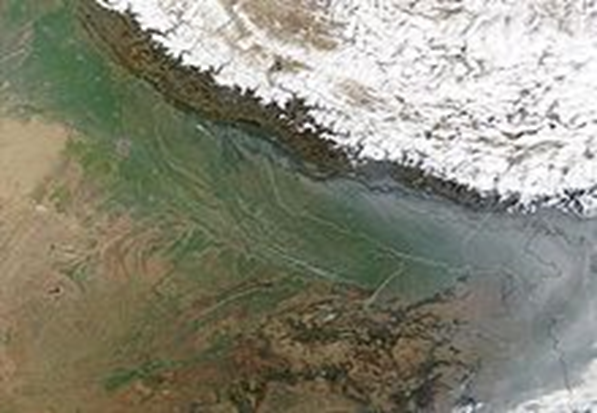 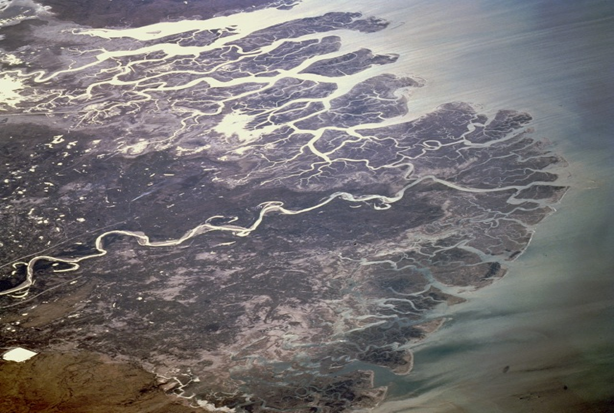 1 phần đồng bằng Ấn – Hằng
Đồng bằng sông Ấn
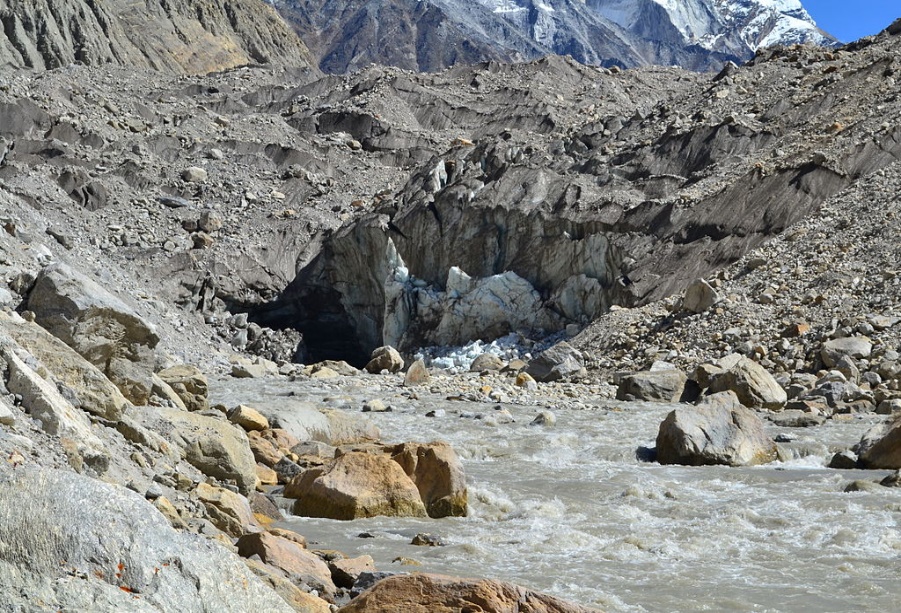 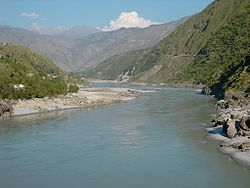 - Rộng, bằng phẳng
- Dài hơn 3000 km 
- Rộng 250-350 km
Sông Ấn
Sông Hằng
Đồng bằng Ấn – Hằng 
Là một đồng bằng lớn và màu mỡ bao gồm phần lớn phía bắc và đông của Ấn Độ, phần đông dân nhất của Pakistan, miền nam Nepal và gần như toàn bộ Bangladesh. Đồng bằng được đặt theo tên sông Ấn và sông Hằng , hai hệ thống sông tạo nên nó.
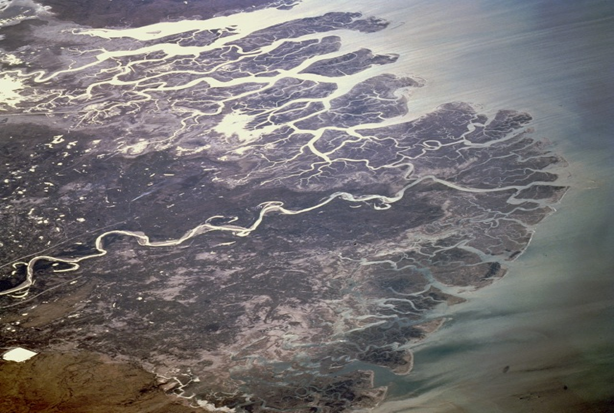 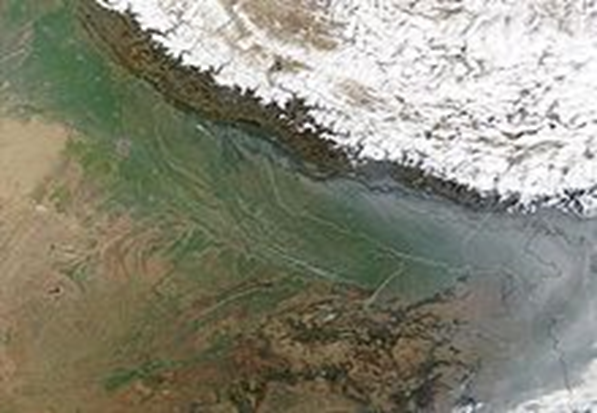 1 phần đồng bằng Ấn – Hằng
Đồng bằng sông Ấn
- Thấp, bằng phẳng
- Rìa phía Tây và phía Đông có dãy Gát Tây và Gát Đông
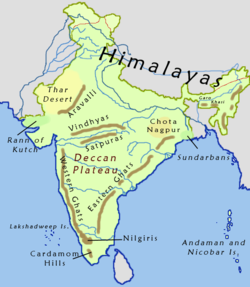 SơnnguyênĐê-cannằm ở Trung và Nam Ấn Độ
[Speaker Notes: Độ Cao 100m ở phía bắc, tăng lên hơn 1km ở phía nam, tạo thành một tam giác nổi lên giống như đường bờ biển phía dưới của tiểu lục địa Ấn Độ.]
Bài 10: Điều kiện tự nhiên của khu vực Nam Á
1. Vị trí địa lí và địa hình
2. Khí hậu sông ngòi và cảnh quan thiên nhiên
 a. Khí hậu
Khí hậu nhiêt đới khô
Khí hậu núi cao
Khí hậu nhiệt đới gió mùa
Lược đồ các đới khí hậu châu Á
Bài 10: Điều kiện tự nhiên của khu vực Nam Á
2. Khí hậu sông ngòi và cảnh quan thiên nhiên
 a. Khí hậu
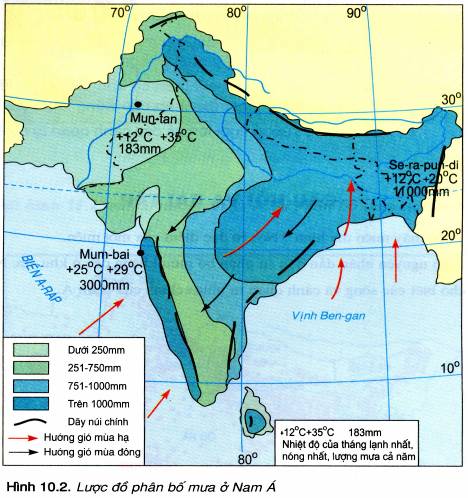 - Nam Á có lượng mưa nhiều trên thế giới và phân bố không đều
Dãy Hi-ma-lay-a
Se-ra-pun-di
Do bức tường thành Himalaya ngăn cản gió Tây Nam nên mưa trút hết ở sườn Nam, tiếp tục dổ xuống đồng bằng ven chân núi gây mưa lơn
Mum-bai- Do nằm ở đới khí hậu khô 
-Hoạt động của giói mùa lại gặp dãy Himalaya nên khu vực rất khô và nóng, lượng mưa rất ít
Mum - bai
Do ảnh hưởng của dãy Ghát Tây chắn gió Tây Nam, mưa nhiều ở ven biển phía Tây
Dãy Ghát Tây
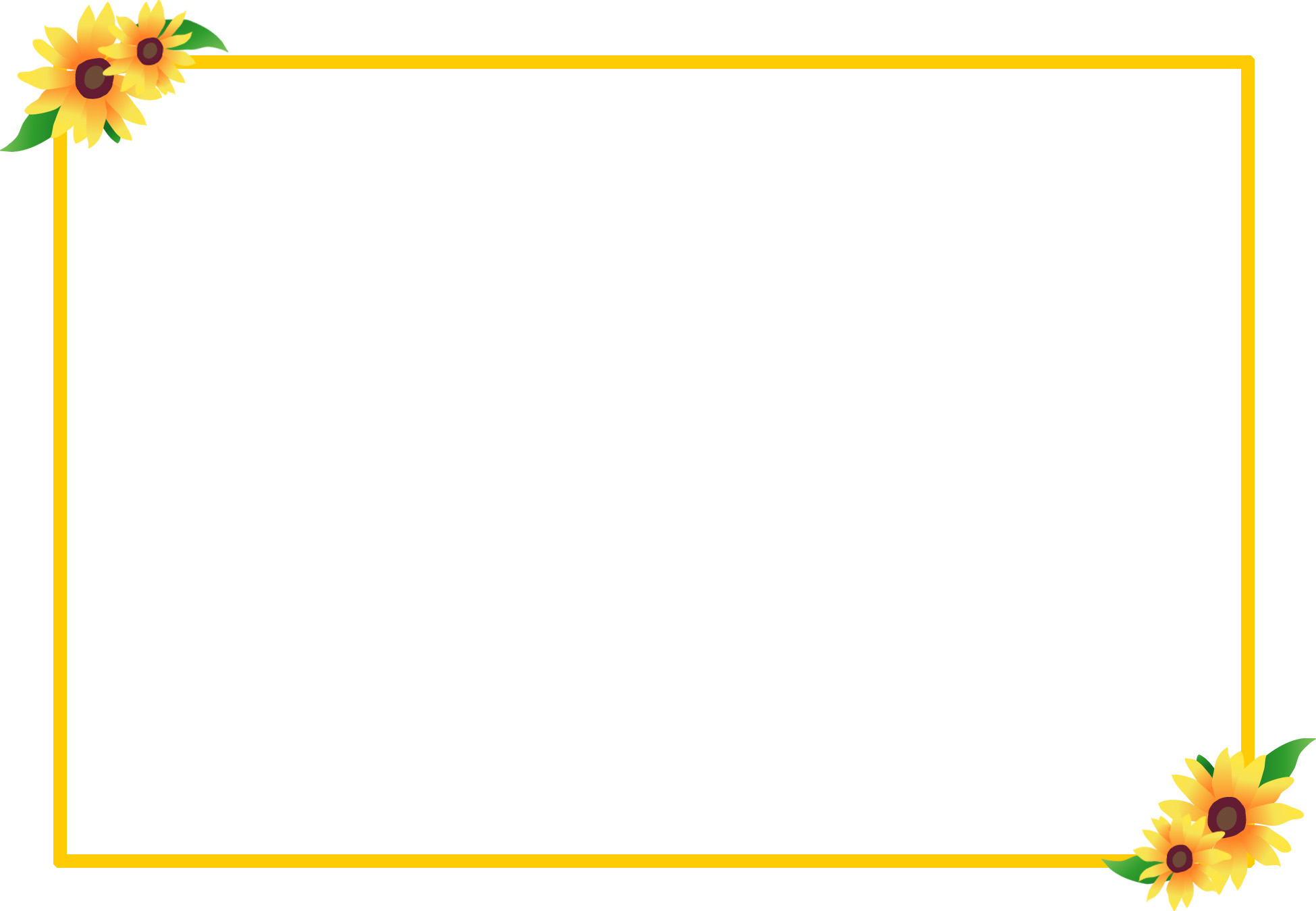 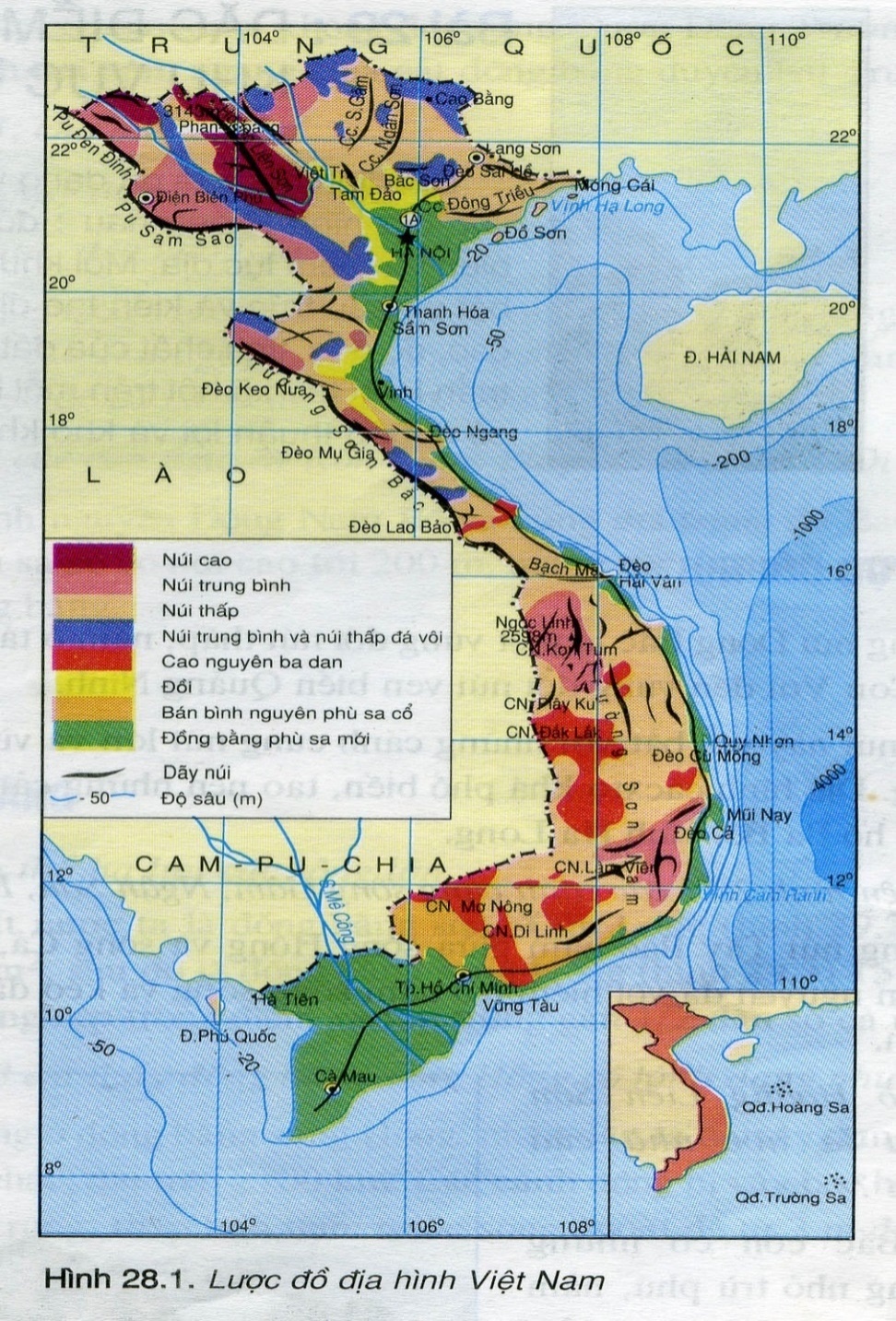 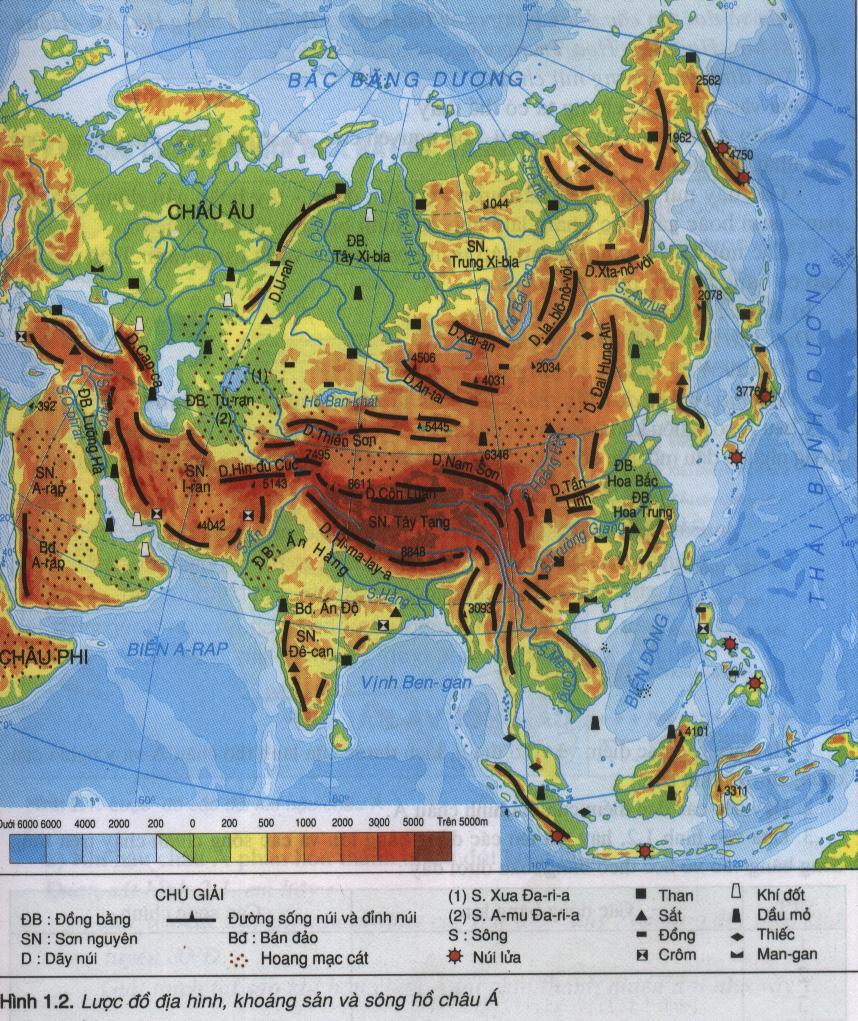 Tại sao  cùng vĩ độ với miền Bắc Việt Nam mà khu vực Nam Á có mùa đông ấm hơn?
[Speaker Notes: - Nam á có dãy Hymalaya cao đồ sộ và kéo dài như một bức tường thành cản không khí lạnh từ phương Bắc xâm nhập xuống. ( 0,5 điểm)- Miền Bắc- Việt Nam có các dãy núi hình cánh cung xoè ra như nan quạt nên không khí lạnh từ phương Bắc tràn xuống dễ xâm nhập sâu vào. (0,5 điểm)->Vì vậy tuy ở cùng vĩ độ với miền Bắc- Việt Nam nhưng khu vực Nam á có mùa đông ấm hơn.]
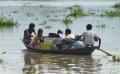 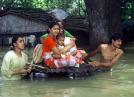 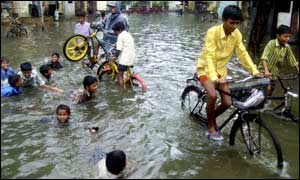 Ho¹t ®éng s¶n xuÊt vµ sinh ho¹t cña nh©n  d©n Ên ®é
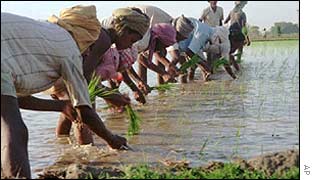 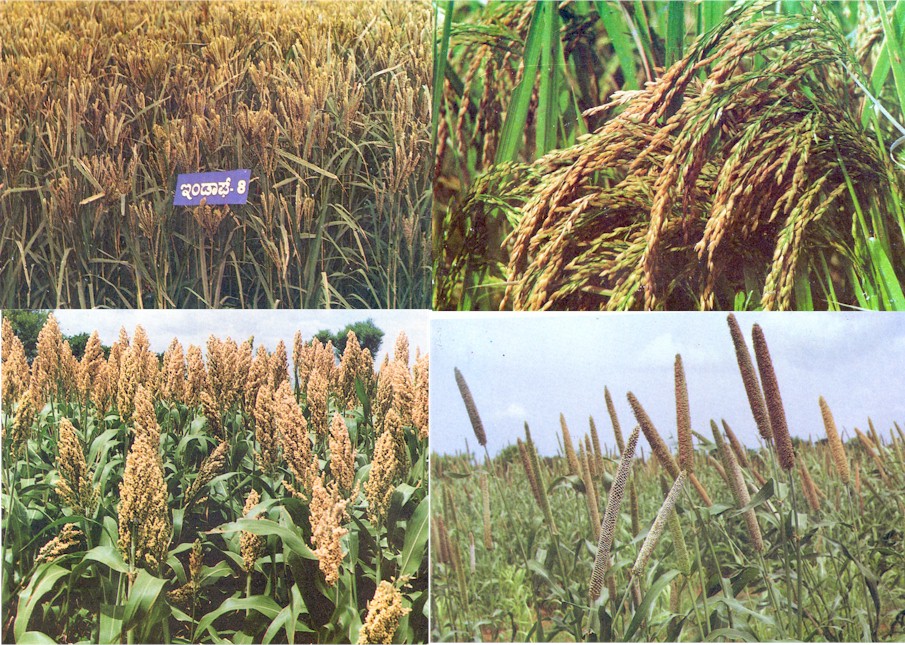 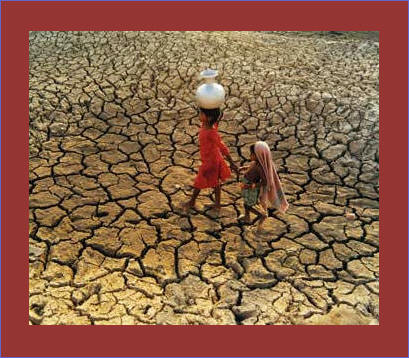 Nhịp điệu hoạt động của gió mùa ảnh hưởng lớn đến nhịp điệu sản xuất, sinh hoạt của người dân trong vùng.
Đảm bảo vấn đề thủy lợi
Vòi tưới nước trong nông nghiệp
Trạm bơm nước
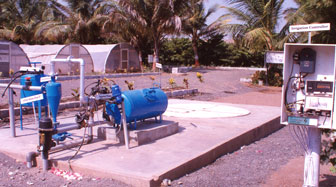 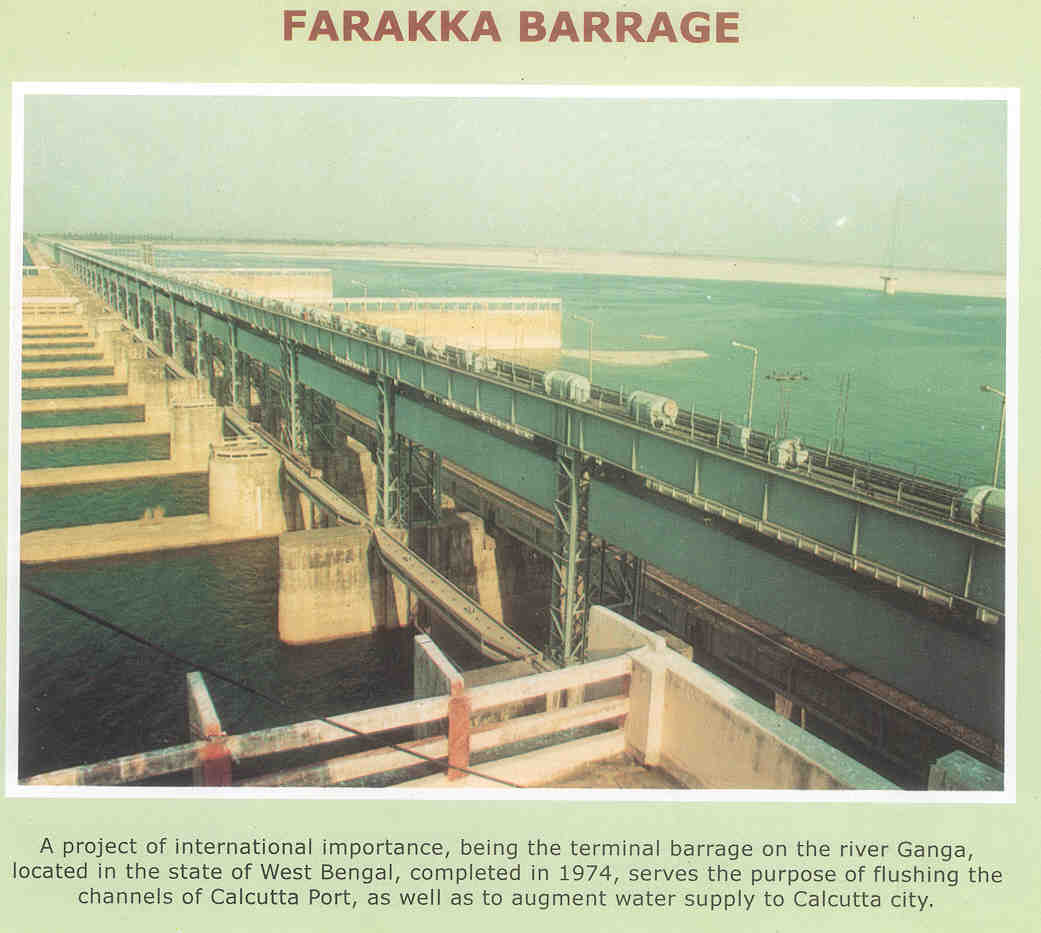 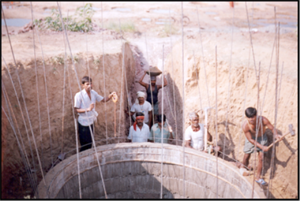 Xây dựng giếng nước tưới ruộng
Sập PARAKA trên sông Hằng
Bài 10: Điều kiện tự nhiên của khu vực Nam Á
2. Khí hậu sông ngòi và cảnh quan thiên nhiên
b. Sông ngòi
- Có nhiều hệ thống sông lớn: Sông Ấn, sông Hằng, sông Bra-ma-put …
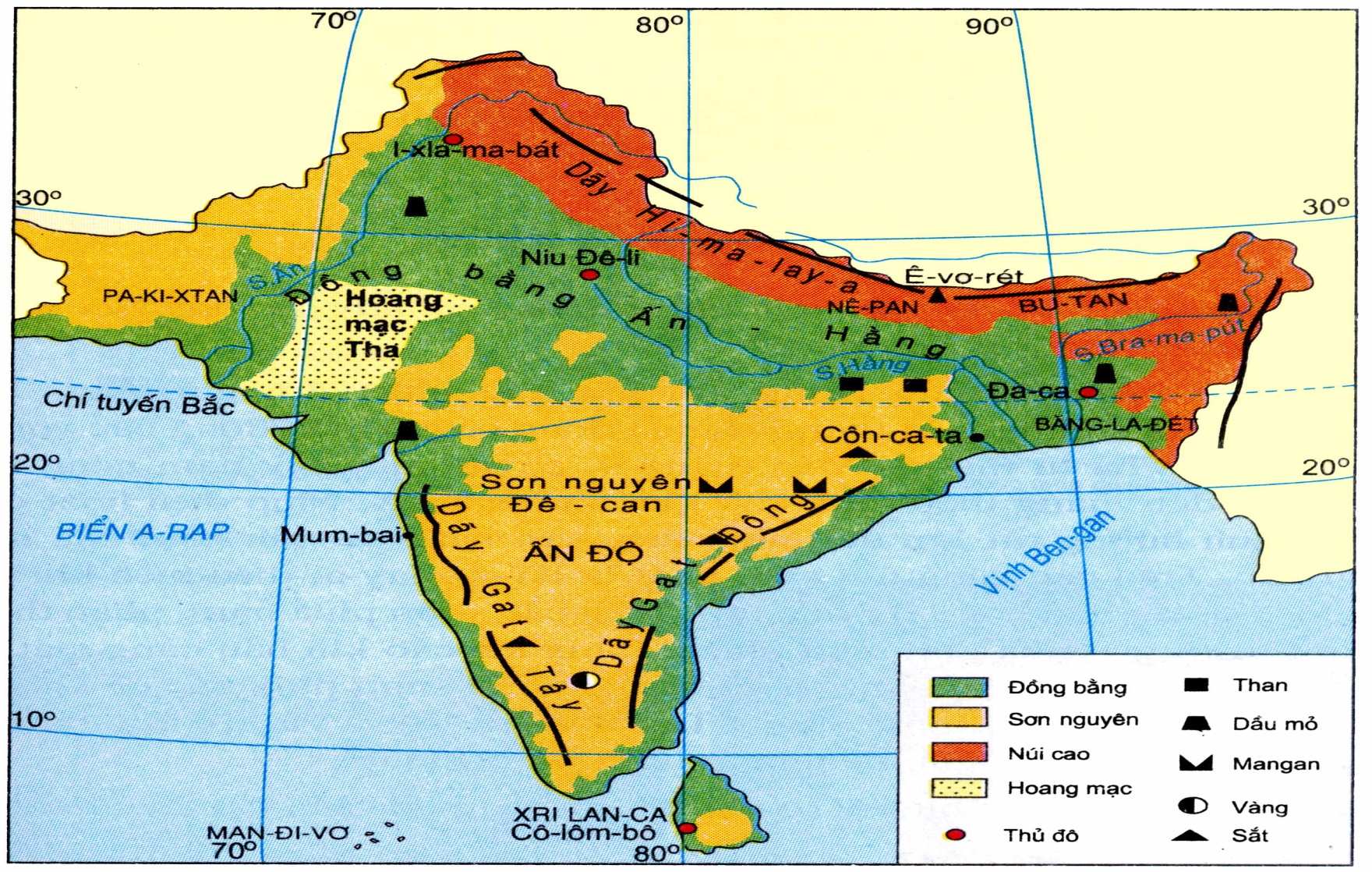 Sông Ấn
Sông Hằng
Sông Bra-ma-put
Sông Hằng là con sông quan trọng nhất của tiểu lục địa Ấn Độ. Sông Hằng dài 2.510km, bắt nguồn từ dãy Hi-ma-lay-a của Bắc Trung Bộ Ấn Độ chảy theo hướng Đông Nam qua Băng-la đét và chảy vào vịnh Ben-gan.
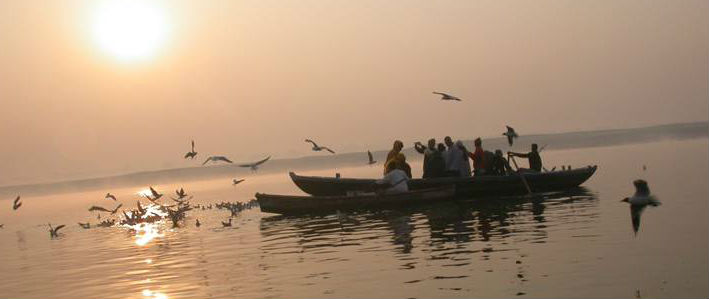 Sông có vai trò nhiều mặt với người dân Nam Á: gắn với lịch sử văn minh Ấn Độ, lưu vực sông Hằng là khu vực đông dân nhất, vùng sản xuất nông nghiệp lớn nhất…và sông cũng là niềm tự hào, sự tôn kính của người Hin-du.
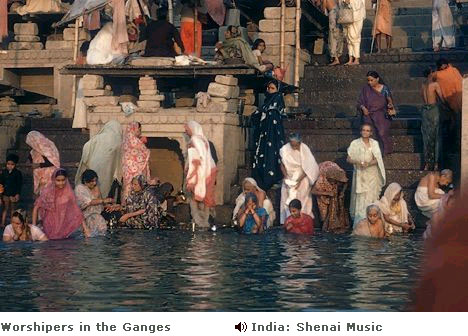 Sông Hằng là dòng sông linh thiêng nhất. Nơi mà nếu được tắm mình trong đó, dù chỉ một lần trong đời (khi sống hay chết) thì mọi tội lỗi của con người sẽ được gọi rửa và họ sẽ tìm được con đường ngắn nhất lên thiên đàng. Vì vậy mỗi ngày có tời 50.000 người đến tắm ở sông Hằng
Bài 10: Điều kiện tự nhiên của khu vực Nam Á
TRÒ CHƠI: NHÌN HÌNH ĐOÁN CHỮ
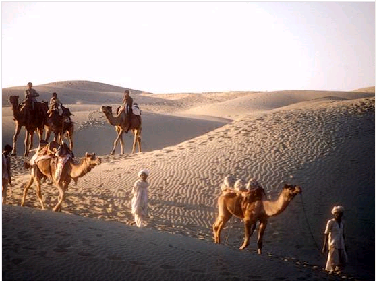 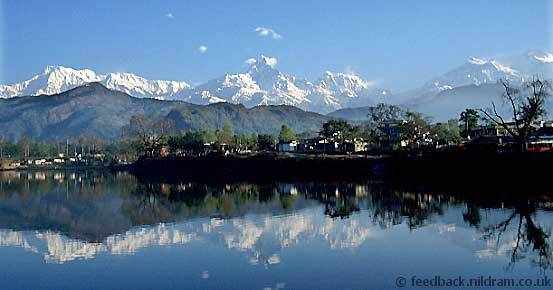 h.1
h.3
Nói cao
Hoang mạc
C¶nh quan      Nam ¸
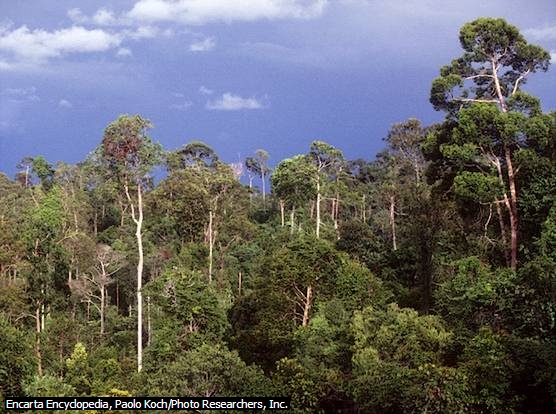 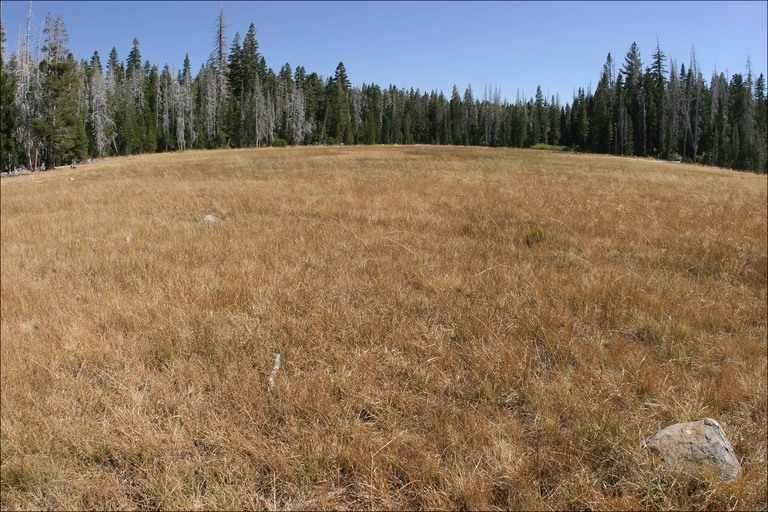 h.2
h.4
Rừng nhiệt
 đới ẩm
Xa-van
+ Rừng nhiệt đới ẩm:                    khu vực có khí hậu nhiệt đới gió mùa (đồng bằng, sơn nguyên thấp).
Khí hậu, địa hình Nam  Á phân hóa đa dạng nên cảnh quan cũng đa dạng:
+ Hoang mạc, bán hoang mạc: khu vực khí hậu nhiệt đới khô
(Tây Bắc Ấn Độ, Pa-ki-xtan).
+ Cảnh quan núi cao: khu vực khí hậu núi cao (dãy Hi-ma-lay-a).
Bài 10: Điều kiện tự nhiên của khu vực Nam Á
1. Vị trí địa lí và địa hình
a. Vị trí địa lý
- Nằm ở rìa phía nam của lục địa Á - Âu.
- Trong khoảng từ  90B - 370B và 620Đ - 980Đ
b. Địa hình: 3 miền: Phía Bắc: núi Hi ma lay a
Trung tâm: đồng bằng Ấn - Hằng 
Phía Nam: sơn nguyên Đê – can  
2. Khí hậu, sông ngòi và cảnh quan tự nhiên
a. Khí hậu:
- Đại bộ phận lãnh thổ Nam Á có khí hậu nhiệt đới gió mùa.
- Nam Á có lượng mưa nhiều trên thế giới và phân bố không đều
 Nhip điệu hoạt động của gió mùa ảnh hưởng lớn đến hoạt động sản xuất và sinh hoạt của nhân dân trong vùng.
b. Sông ngòi: Có nhiều hệ thống sông lớn: Sông Ấn, sông Hằng, sông Bra-ma-put …
c. Cảnh quan:
- Đa dạng: có rừng nhiệt đới ẩm, xa van, hoang mạc và cảnh quan núi cao.
H
S
I
Ô
M
N
A
G
L
H
A
Ằ
Y
N
A
G
G
I
Ó
M
U
À
N
A
M
Á
G
Á
T
Đ
Ô
N
G
Trò chơi ô chữ
1
2
3
4
Từ khóa
Gồm 8 chữ cái: Đây là một trong những con sông lớn nhất ở Nam Á
Gồm 6 chữ cái: Đây là yếu tố ảnh hưởng lớn đến nhịp điệu sản xuất và sinh hoạt của nhân dân Nam Á
Gồm 8 chữ cái: Đây là dãy núi cao nhất ở châu Á là ranh giới khí hậu giữa Trung Á và Nam Á
Gồm 7 chữ cái: Đây là dãy núi nằm phía Đông của sơn nguyên Đê-can
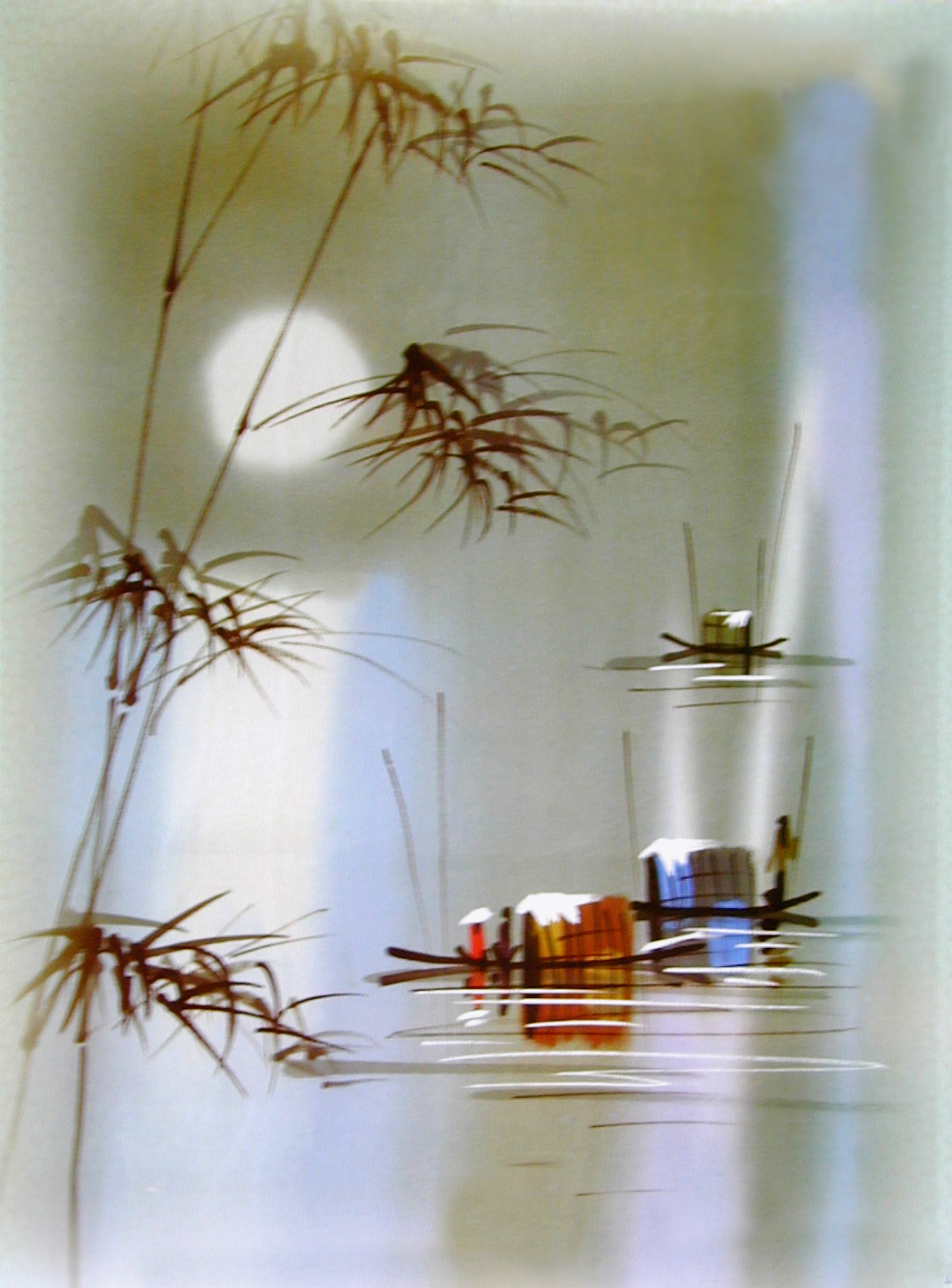 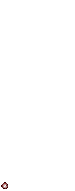 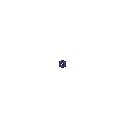 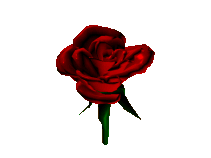 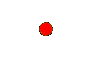 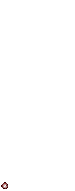 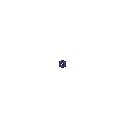 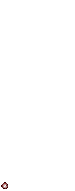 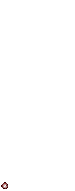 Cảm ơn cô và các bạn đã chú ý lắng nghe bài truyết trình của nhóm 2
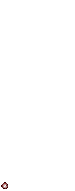 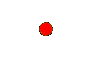 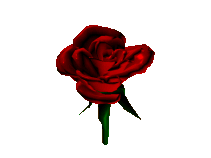 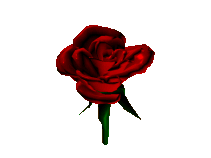